英語學習護照第二冊100句81~90
秀林國小校園情境英語
推動小組製作
請給我。
081
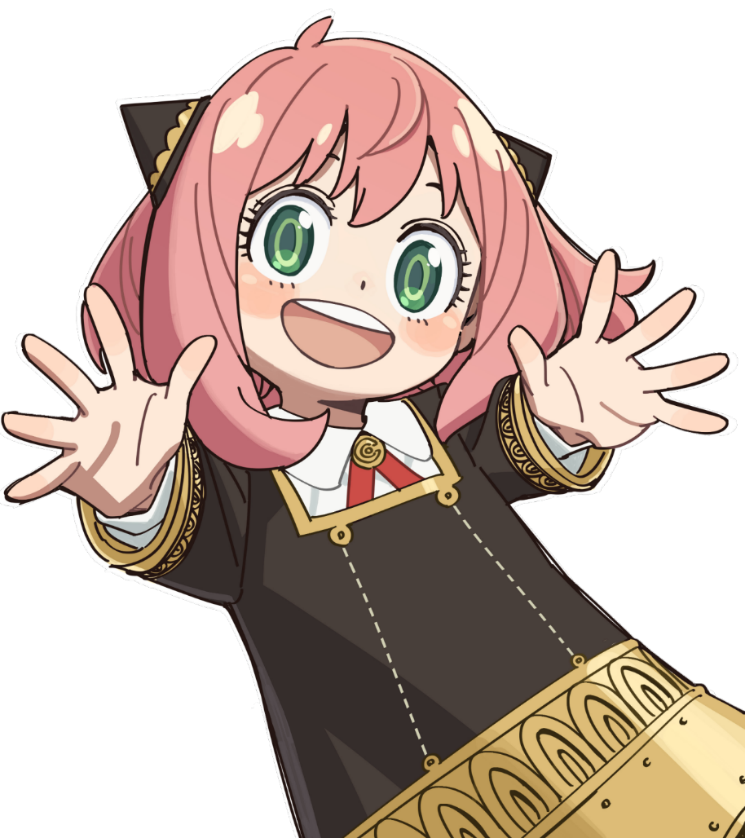 Give it to me.
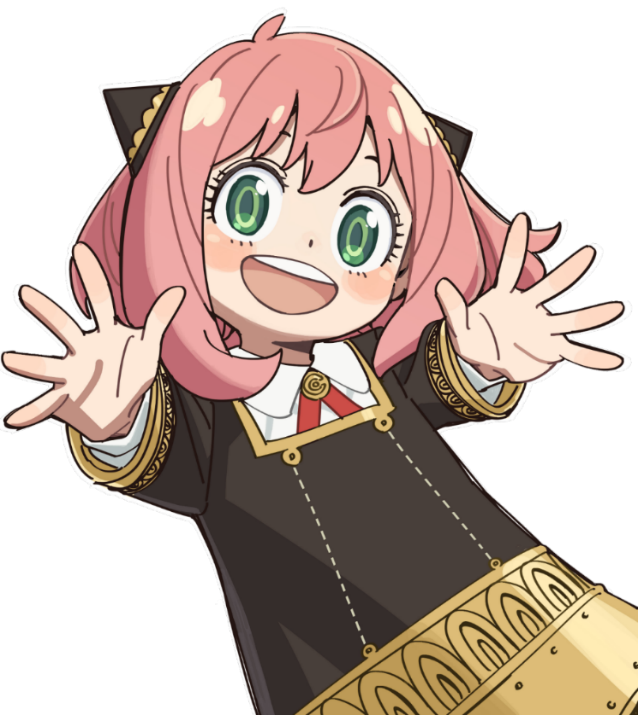 今天天氣如何?
082
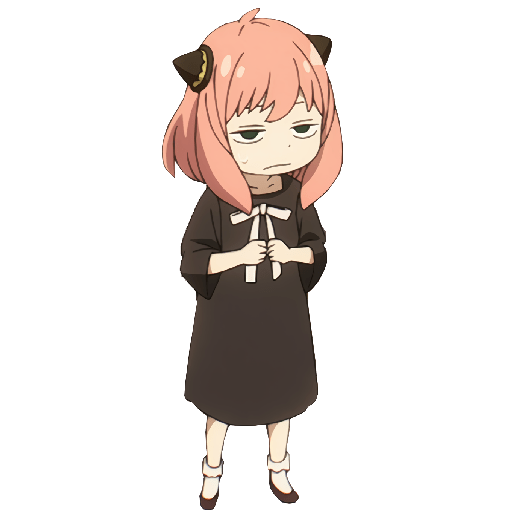 How's the weather today?
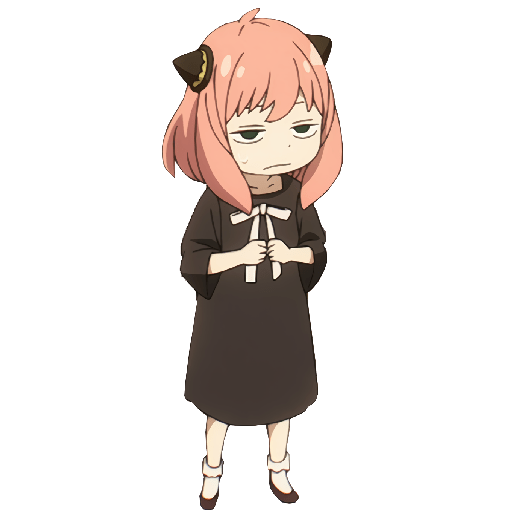 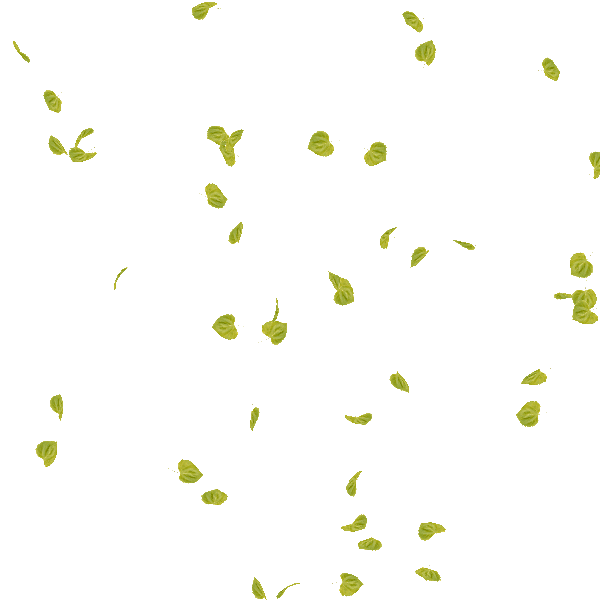 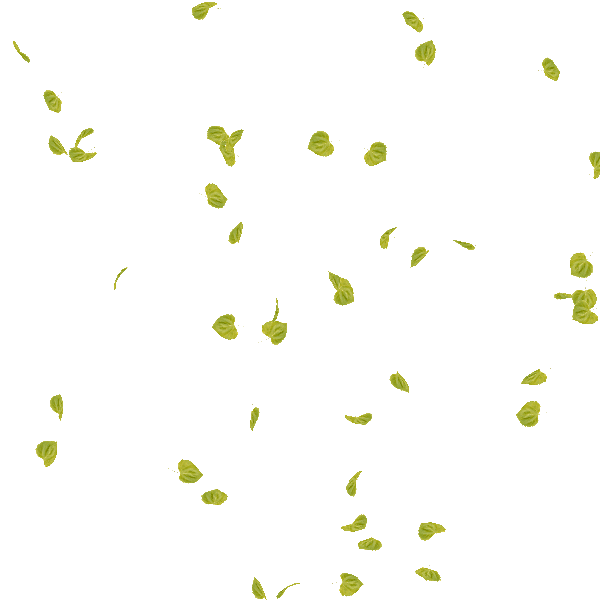 今天風大
083
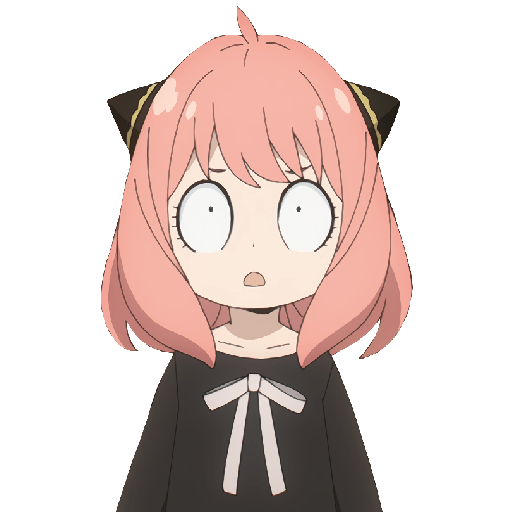 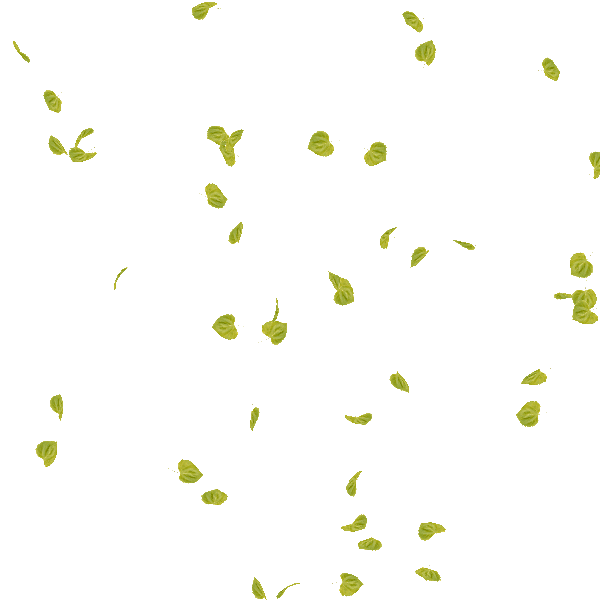 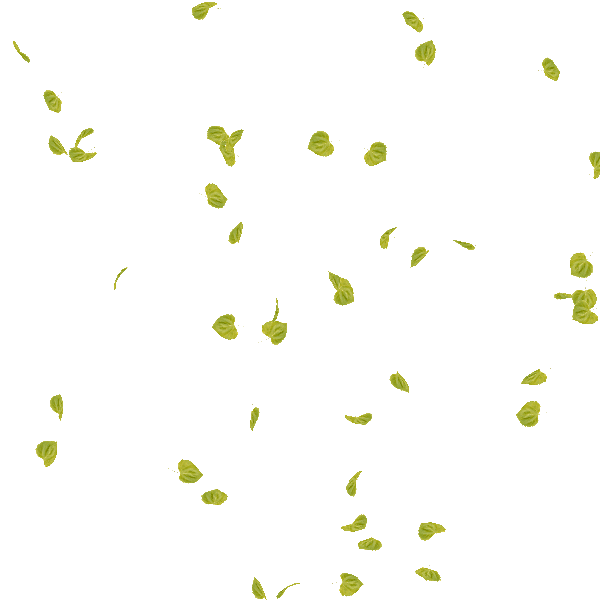 It is windy today.
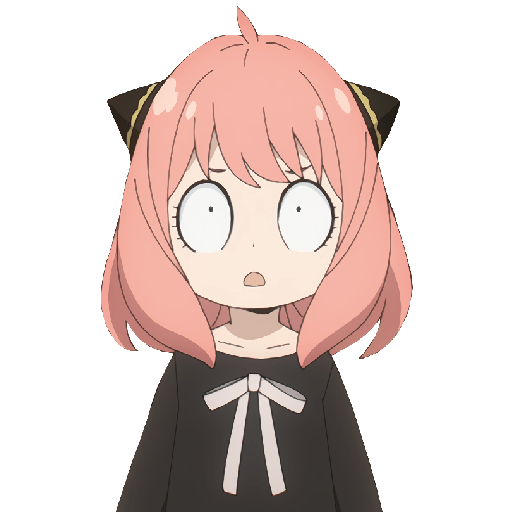 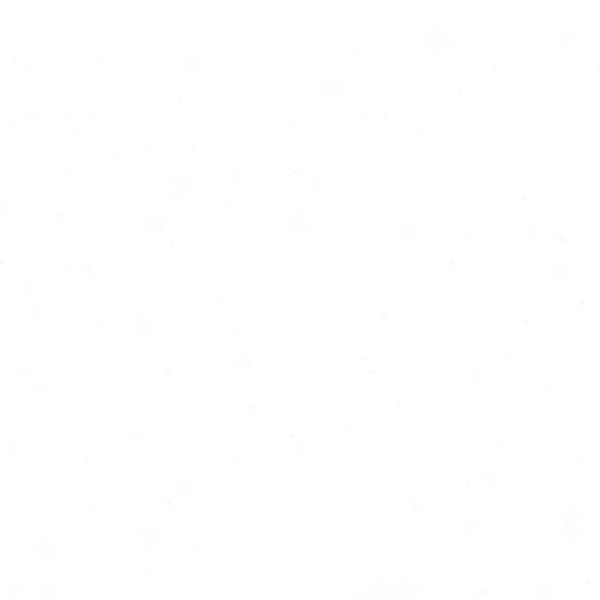 這裡好冷
084
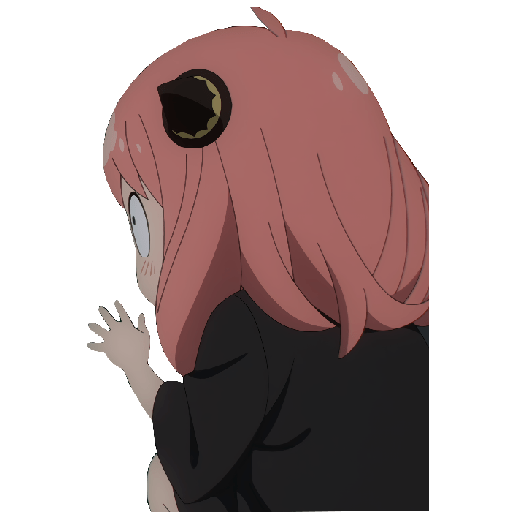 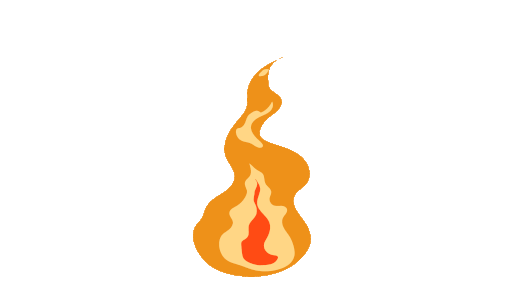 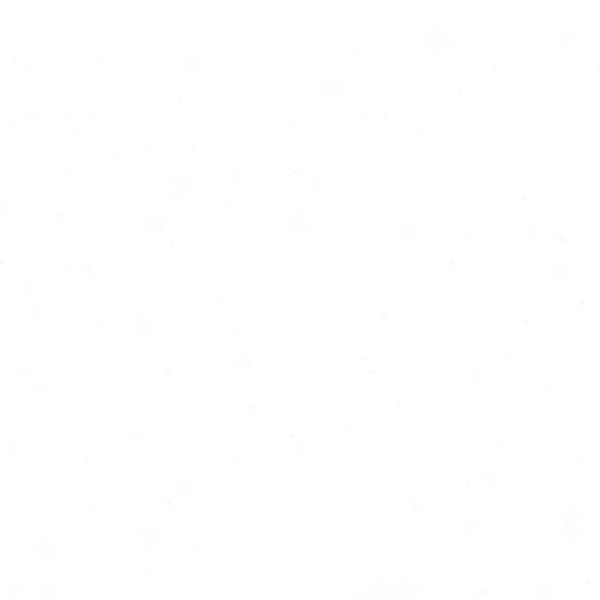 It is cold in here.
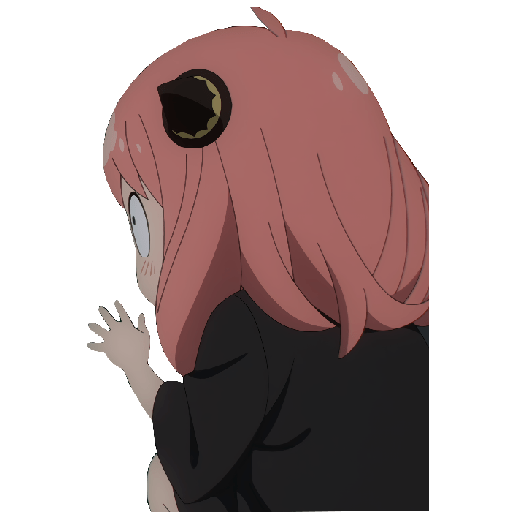 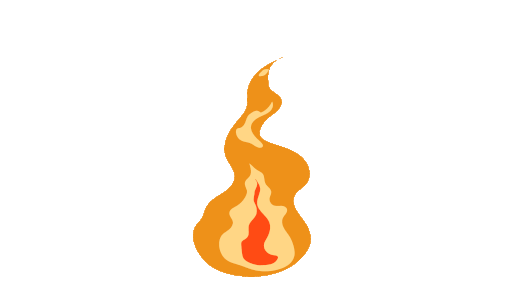 現在三點十五分
085
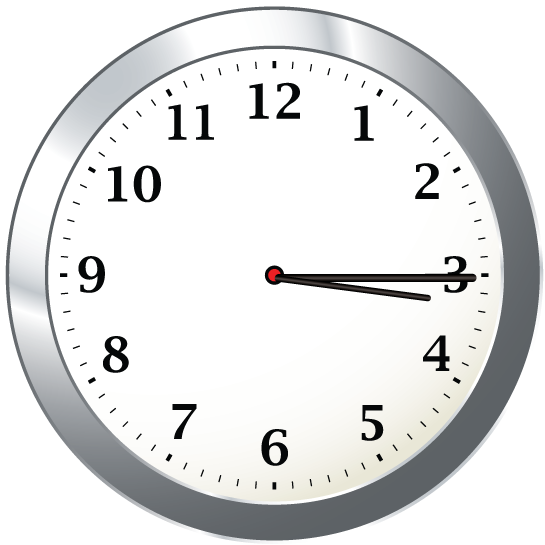 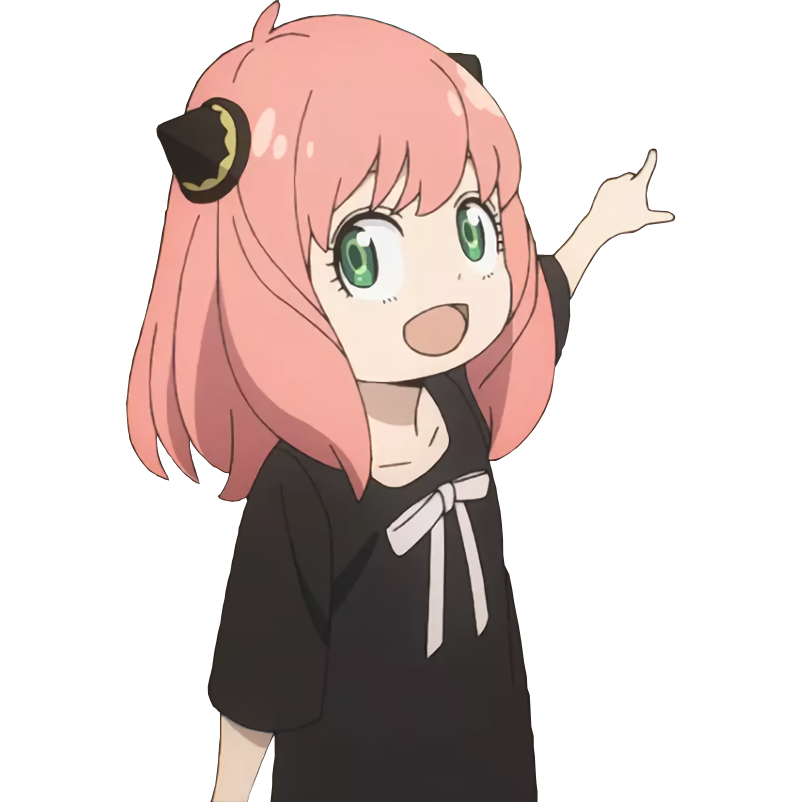 It is three fifteen.
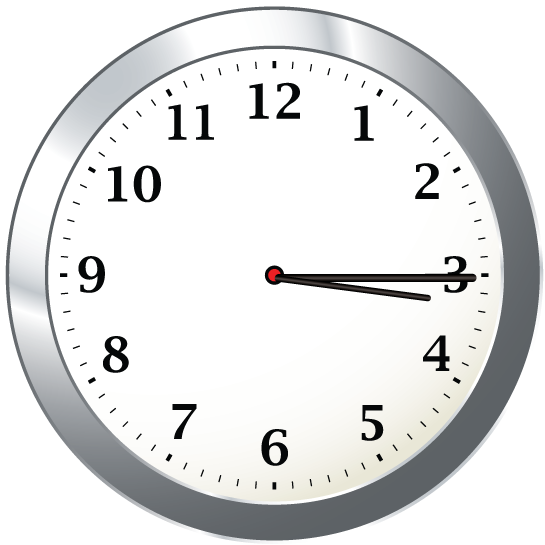 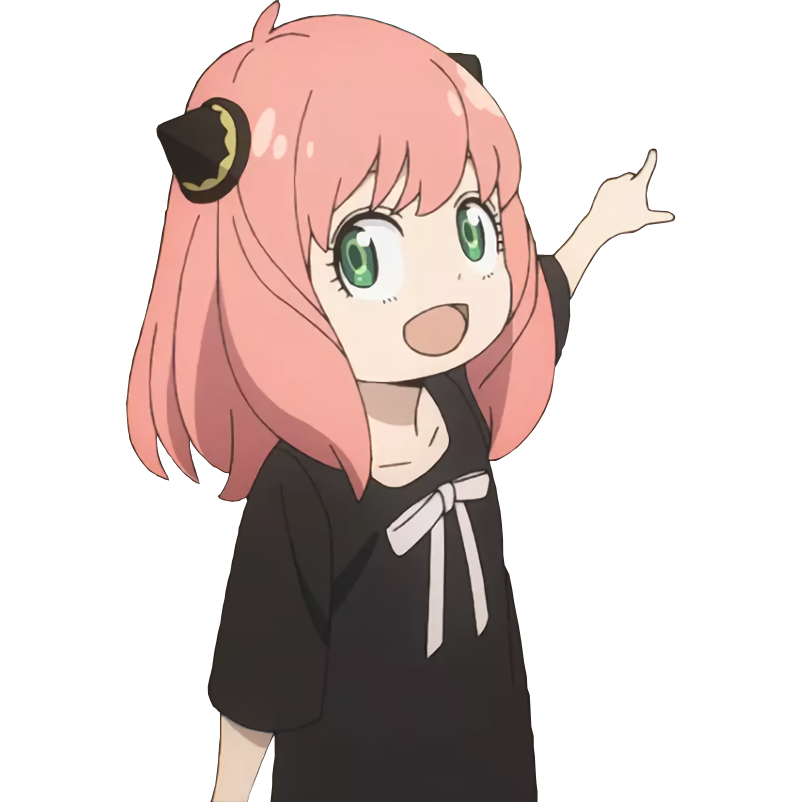 現在三點四十五分
086
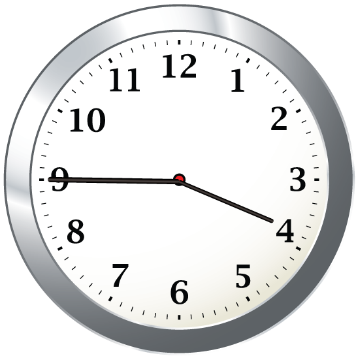 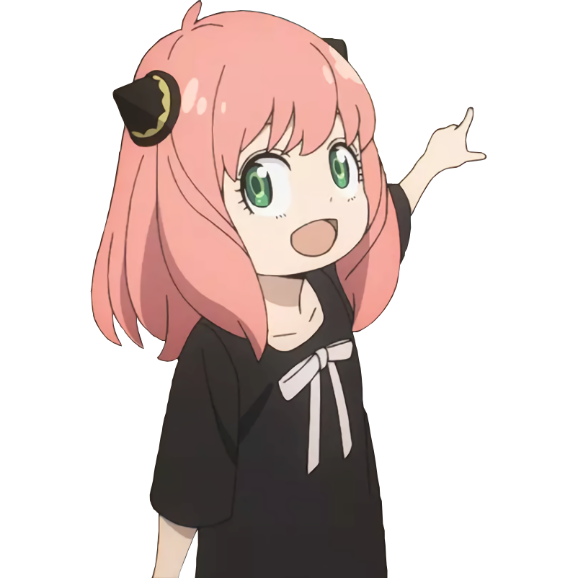 It is three forty-five.
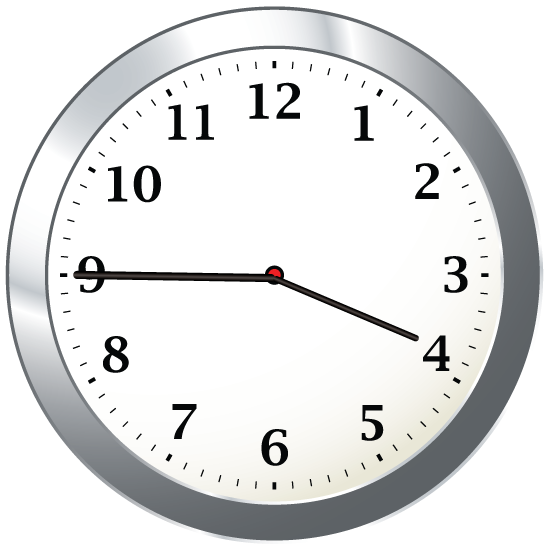 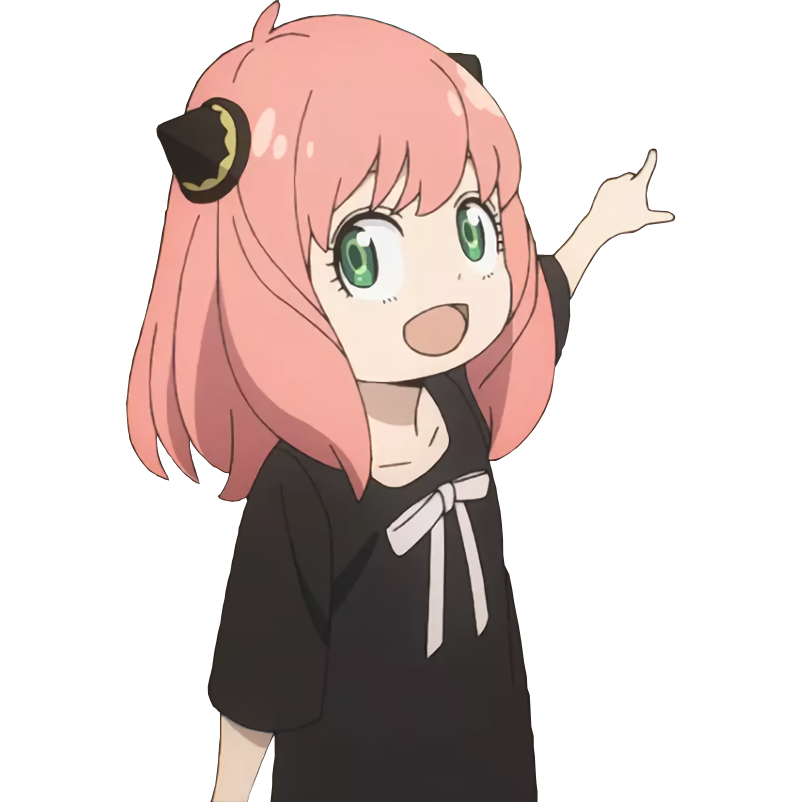 這個時鐘走很快。
087
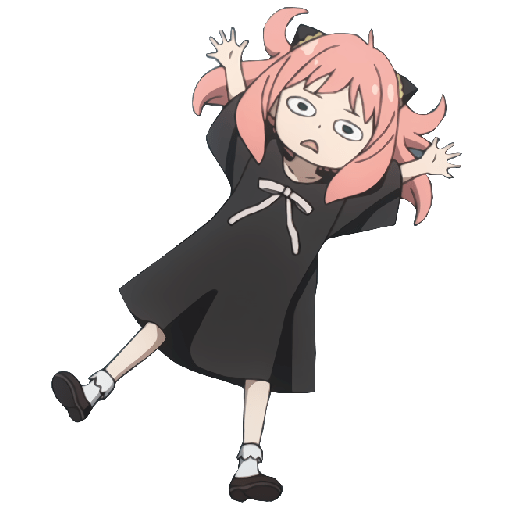 This clock is fast.
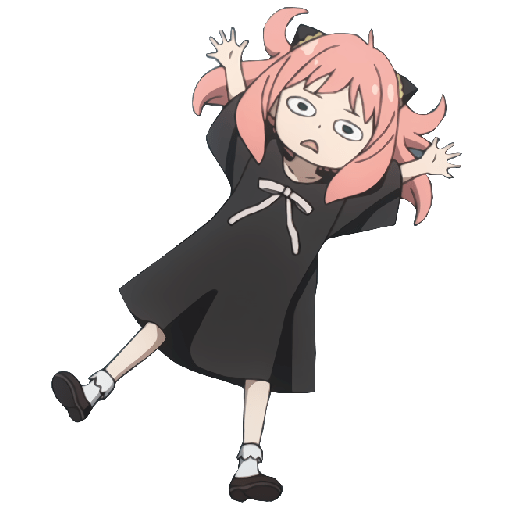 這個時鐘走很慢。
088
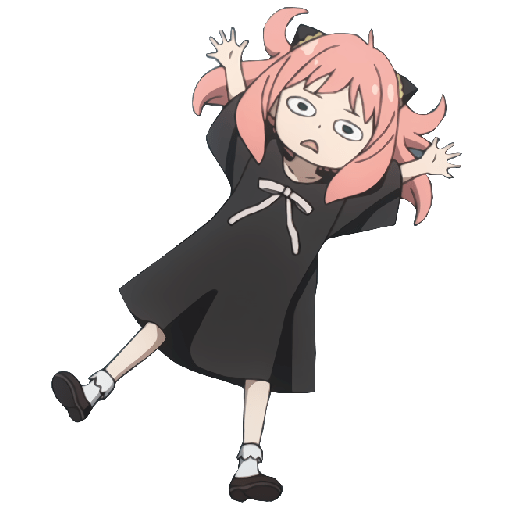 This clock is slow.
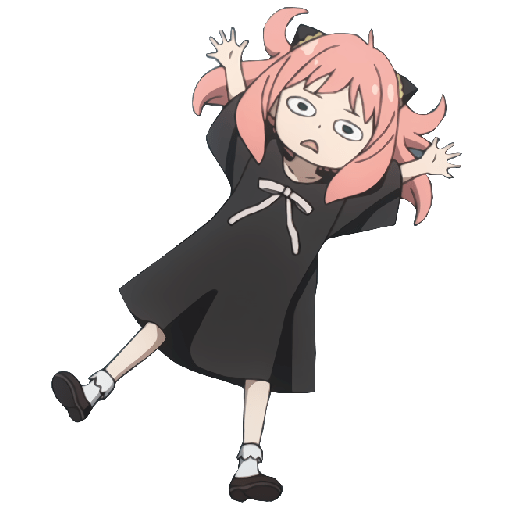 把這個給你姐(妹)
089
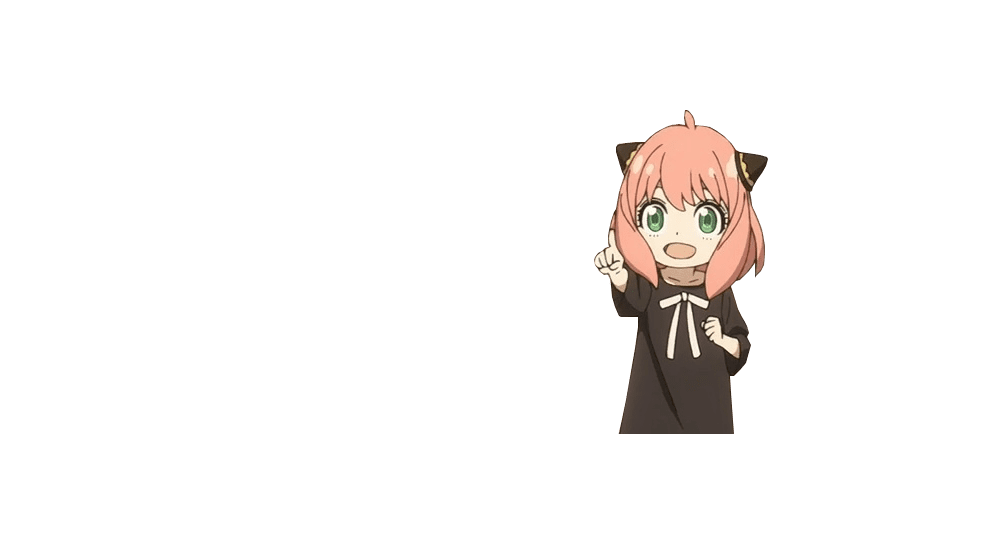 Take it to your sister.
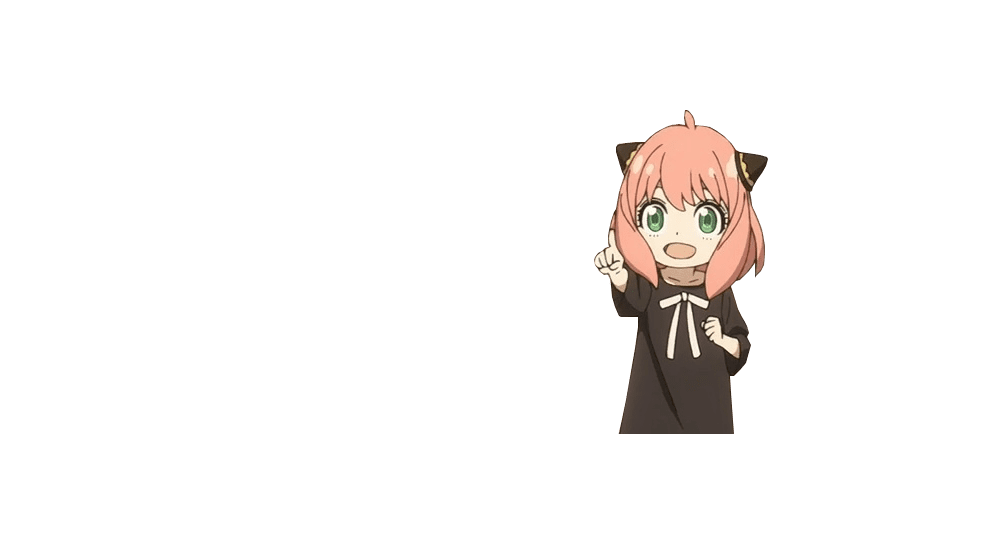 你讀幾年級?
090
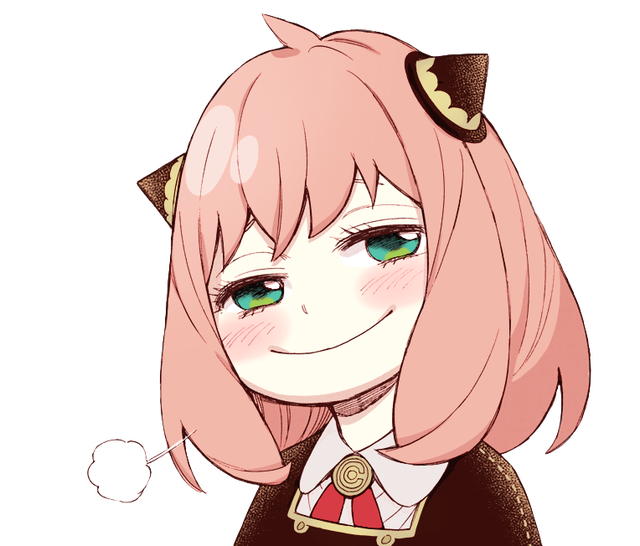 Which grade are you in?
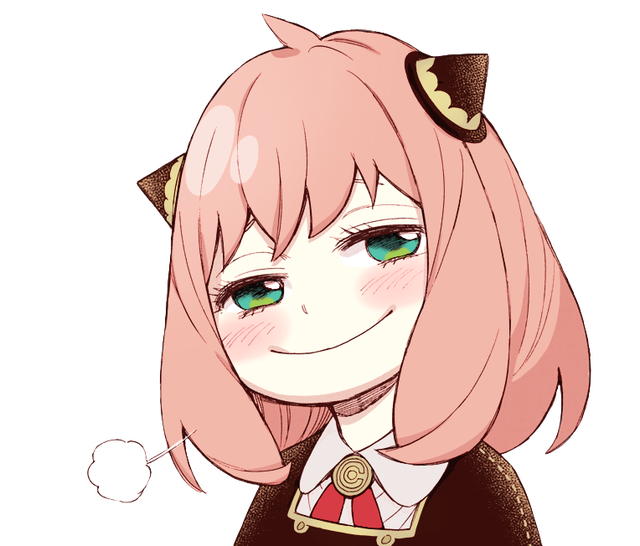 通過90關了!恭喜你!
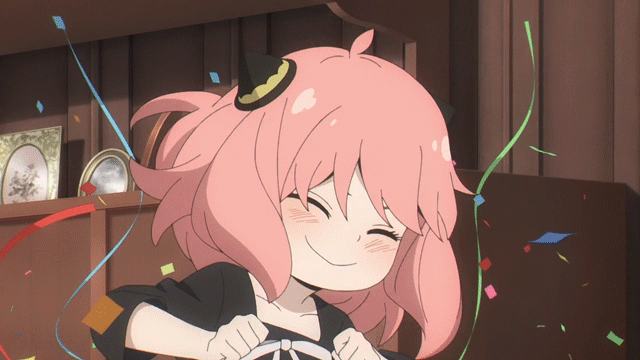